１．循環型社会をつくるためには、
　　中学生の私たちにも消費者として　
　　の責任があるだろうか？

あるとすれば、どんな責任だろうか？
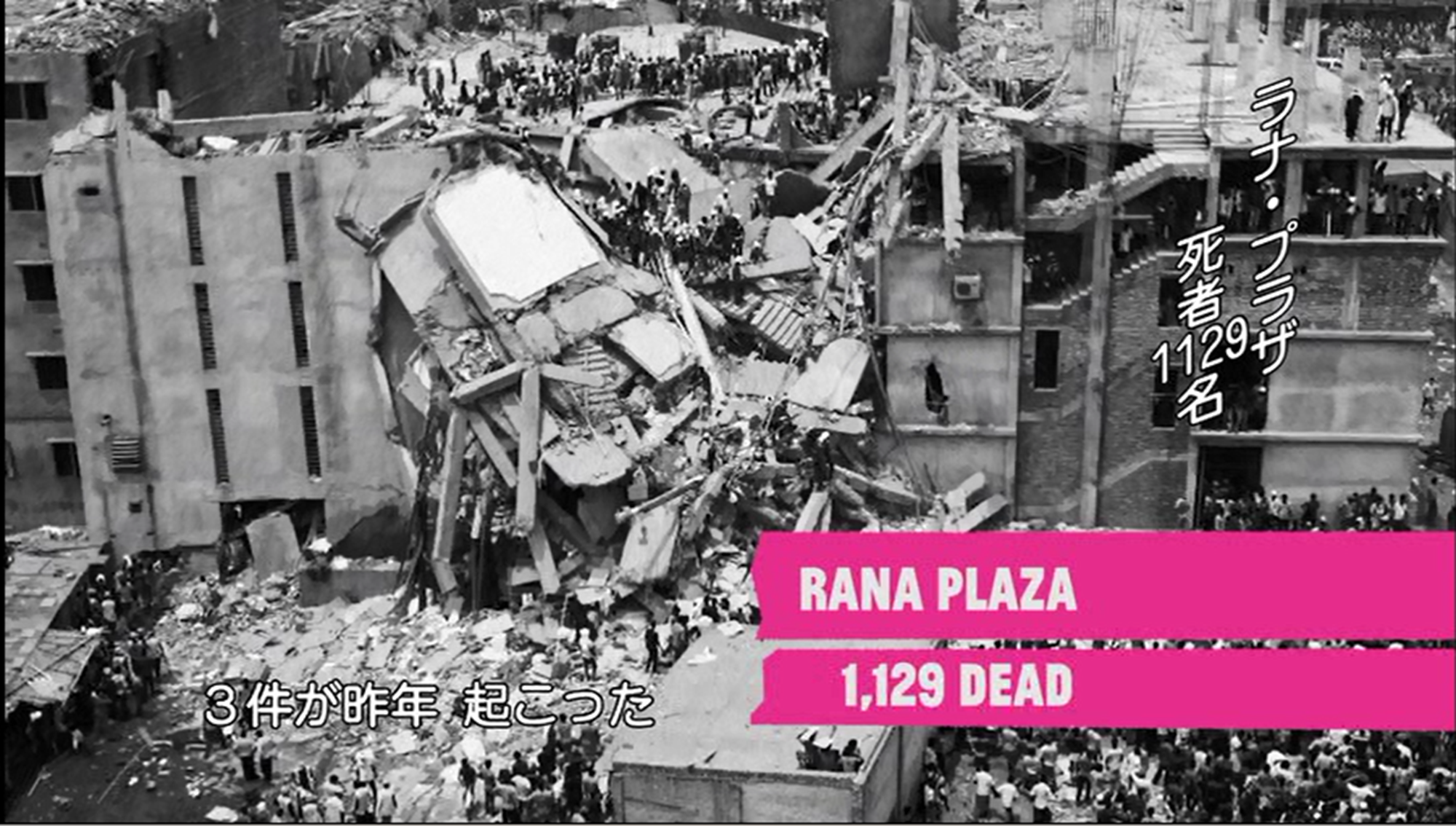 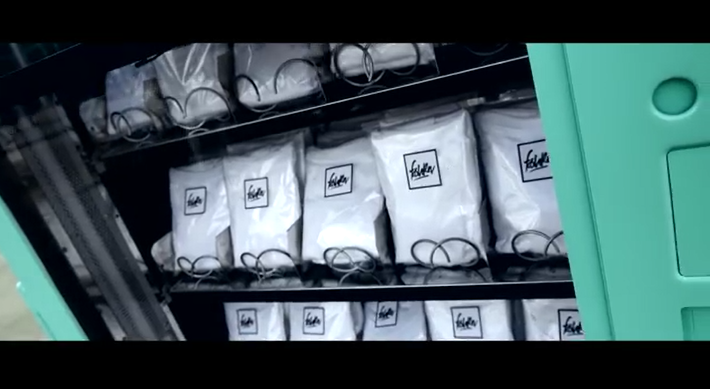 Ｔシャツの自動販売機の話
Fashion Revolutionという団体が、2013年にバングラデシュで起きた縫製工場「ラナ・プラザ」ビル崩壊事故の過ちを忘れないように願って、この自動販売機を設置したという。
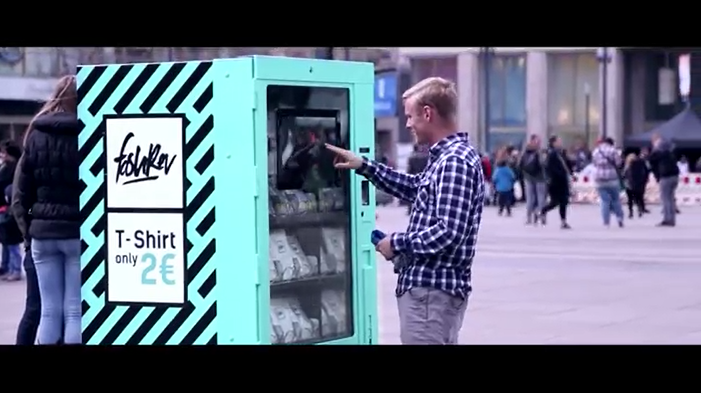 映画『ザ・トゥルー・コスト　ファストファッション　真の代償』（2015）より
１枚２７０円のＴシャツの自動販売機（ＹｏｕＴｕｂｅ）
https://www.youtube.com/watch?v=KfANs2y_frk
ドイツのベルリンで大通りに突然現れた、自動販売機。
そこでは1枚2ユーロ（約270円）のTシャツが売られています。
2ユーロで販売されているTシャツは、
その安さから人々の関心を集めます。
１枚２７０円のＴシャツの自動販売機（ＹｏｕＴｕｂｅ）
https://www.youtube.com/watch?v=KfANs2y_frk
しかし購入しようとすると、その商品がどのように作られているのかを紹介する、動画が流れてきます。
そして最後には「募金をする or 購入する」というボタンがでてきます。
１枚２７０円のＴシャツの自動販売機（ＹｏｕＴｕｂｅ）
https://www.youtube.com/watch?v=KfANs2y_frk
この動画は、こんなメッセージで終わっています。
「このTシャツは、時給13セント（約17円）、
1日16時間の過酷な労働の上になりたっています。
それでもあなたは、このTシャツを購入しますか？」
１枚２７０円のＴシャツの自動販売機（ＹｏｕＴｕｂｅ）
https://www.youtube.com/watch?v=KfANs2y_frk
「人は知ることで、はじめて行動に移すことができるのです。」　　　　　　　
　　　　　　　　　　　　　　　　　　　　　　　　　　Fashion Revolution
Fashion Revolution
今、たくさんの物を、安い値段で売ってある。
なぜ、こんなに安いの？
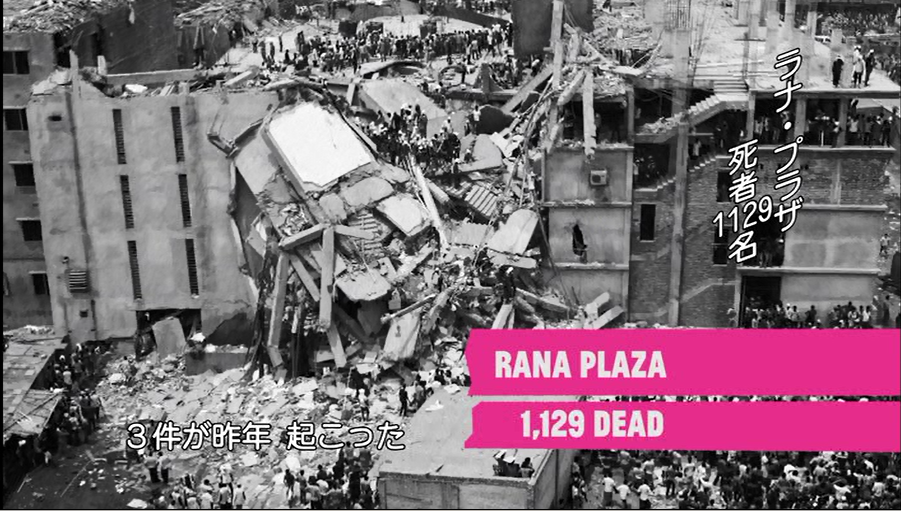 安い物をたくさん作っために起きた大事故
映画『ザ・トゥルー・コスト　ファストファッション　真の代償』（2015）より
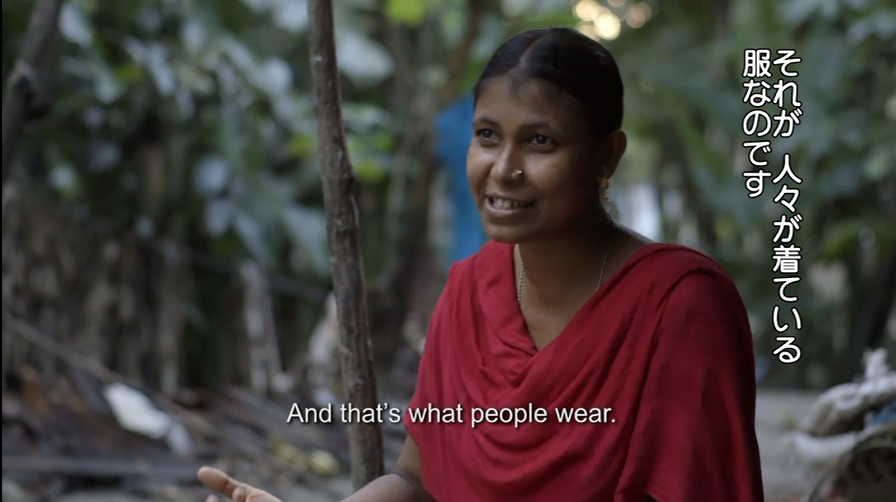 ラナ・プラザビル事故で、１０００人以上の仲間が死にました。
作るのがどれだけ大変か人は知りません。
これらの服は、私たちの血でできています。
血でできた服なんて誰にも着てほしくない。
映画『ザ・トゥルー・コスト　ファストファッション　真の代償』（2015）より
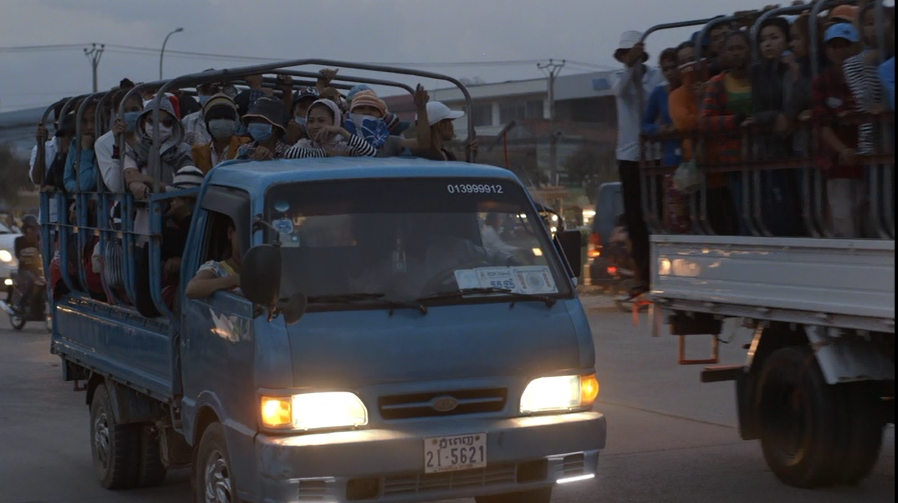 映画『ザ・トゥルー・コスト　ファストファッション　真の代償』（2015）より
朝暗いうちから、夜まで働きどおしです。移動手段は、ぎゅうぎゅう詰めのトラック。
１枚２７０円のＴシャツの自動販売機（ＹｏｕＴｕｂｅ）
https://www.youtube.com/watch?v=KfANs2y_frk
日本の約　１/３０の給料
１６時間労働
１時間　２０～３０円
安い服を、安い賃金で生産している国の生活は劣悪
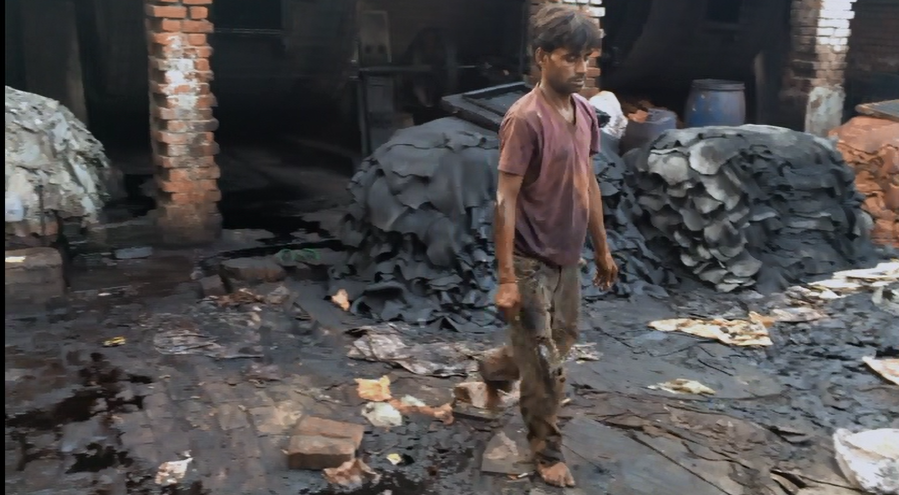 映画『ザ・トゥルー・コスト　ファストファッション　真の代償』（2015）より
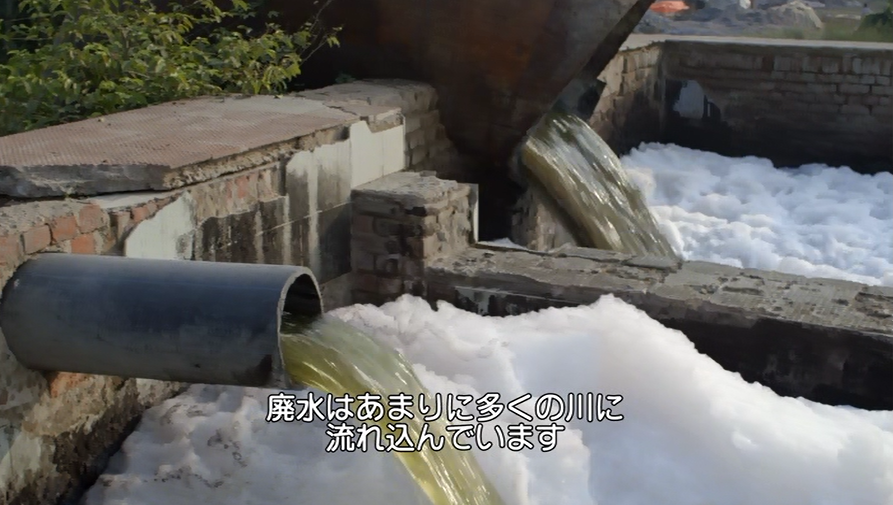 工場から流される汚染水
排水は、あまりに多くの川に流れ込んでいる。
映画『ザ・トゥルー・コスト　ファストファッション　真の代償』（2015）より
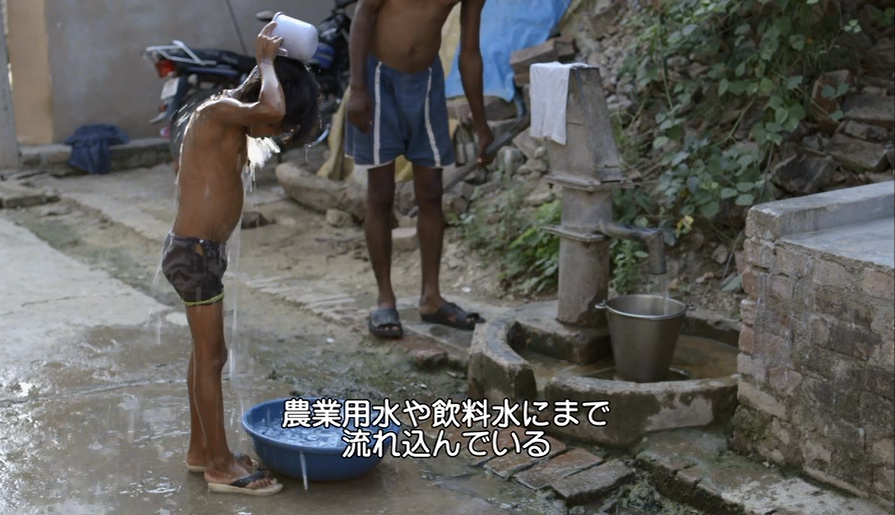 汚染された水を、生活に使う。
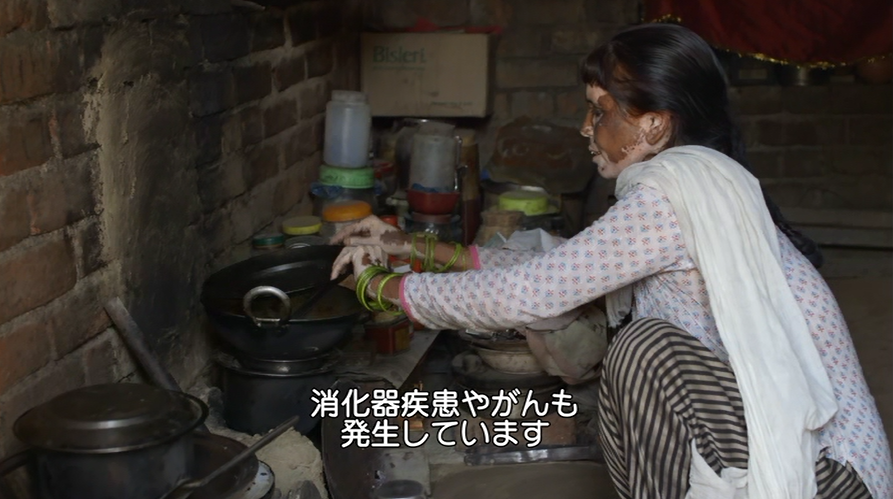 工場がある村で、
多くの人が皮ふ病に
映画『ザ・トゥルー・コスト　ファストファッション　真の代償』（2015）より
私たちの消費生活が大きく関係している社会問題
○天然資源の枯渇（資源がなくなる）

○廃棄物処理（ごみ・産業廃棄物）

○環境汚染（空気・水・土壌汚染）

○低賃金労働・児童労働・劣悪な労働環境
私たち消費者がやるべき事
自分の消費行動が将来にわたって
国内外の社会、経済、環境に
影響を及ぼすことを自覚し、
公正で持続可能な社会（循環型社会）を
積極的につくっていくこと。
→　消費者市民社会
循環型社会をつくるために、
中学生の私たちも果たせる消費者の責任
①素朴な疑問をもつ
・・・なぜ、こんなに安いの？　
　　→調べてみる　→知る
②弱い立場の人のことを考える
・・・こんなに安いということは→新興国
・・・使い捨てを続けると→次世代の人達
③環境に与える影響を考える
・・・物の一生を考える
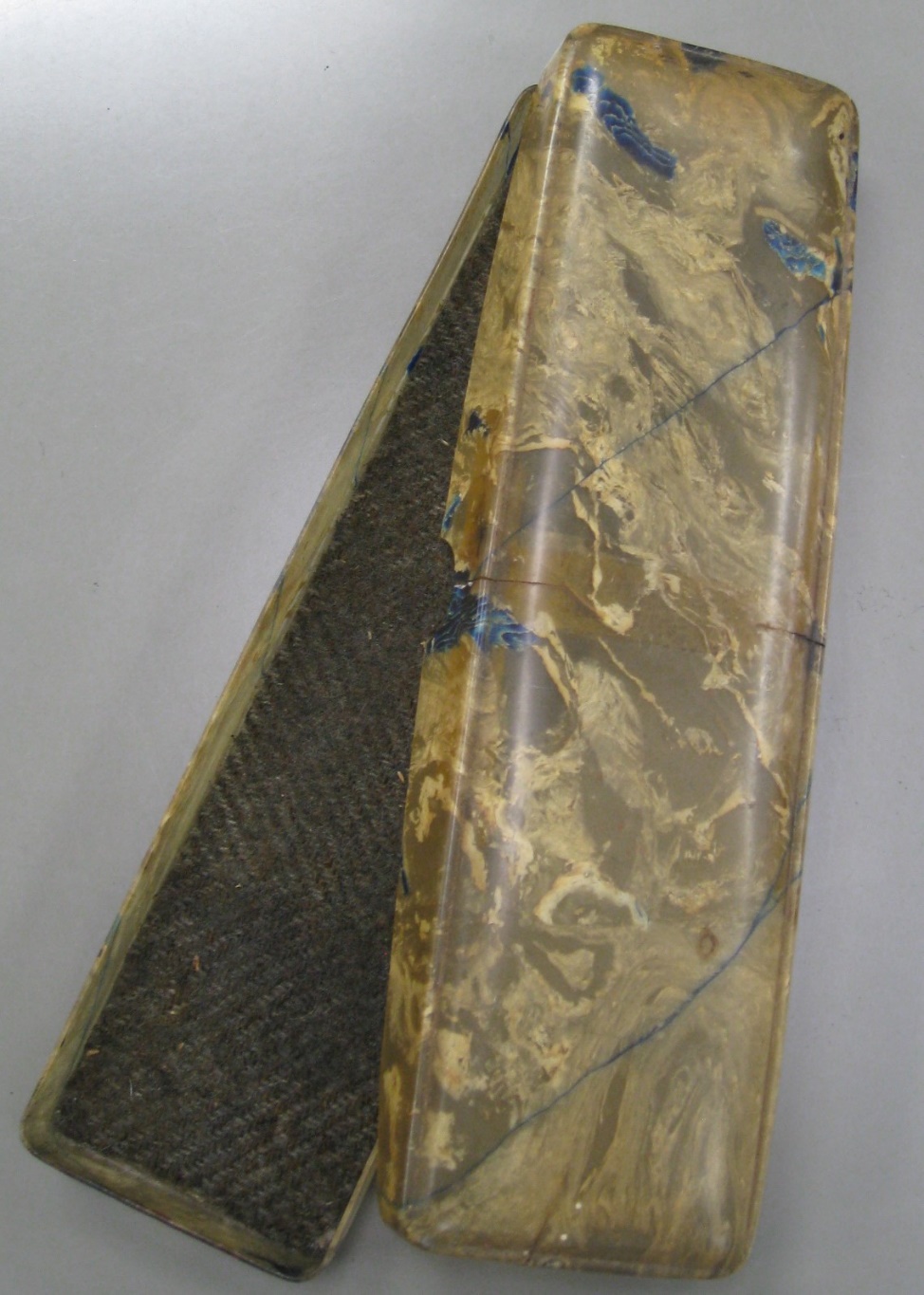 誰が
いつ使った筆箱でしょう？！
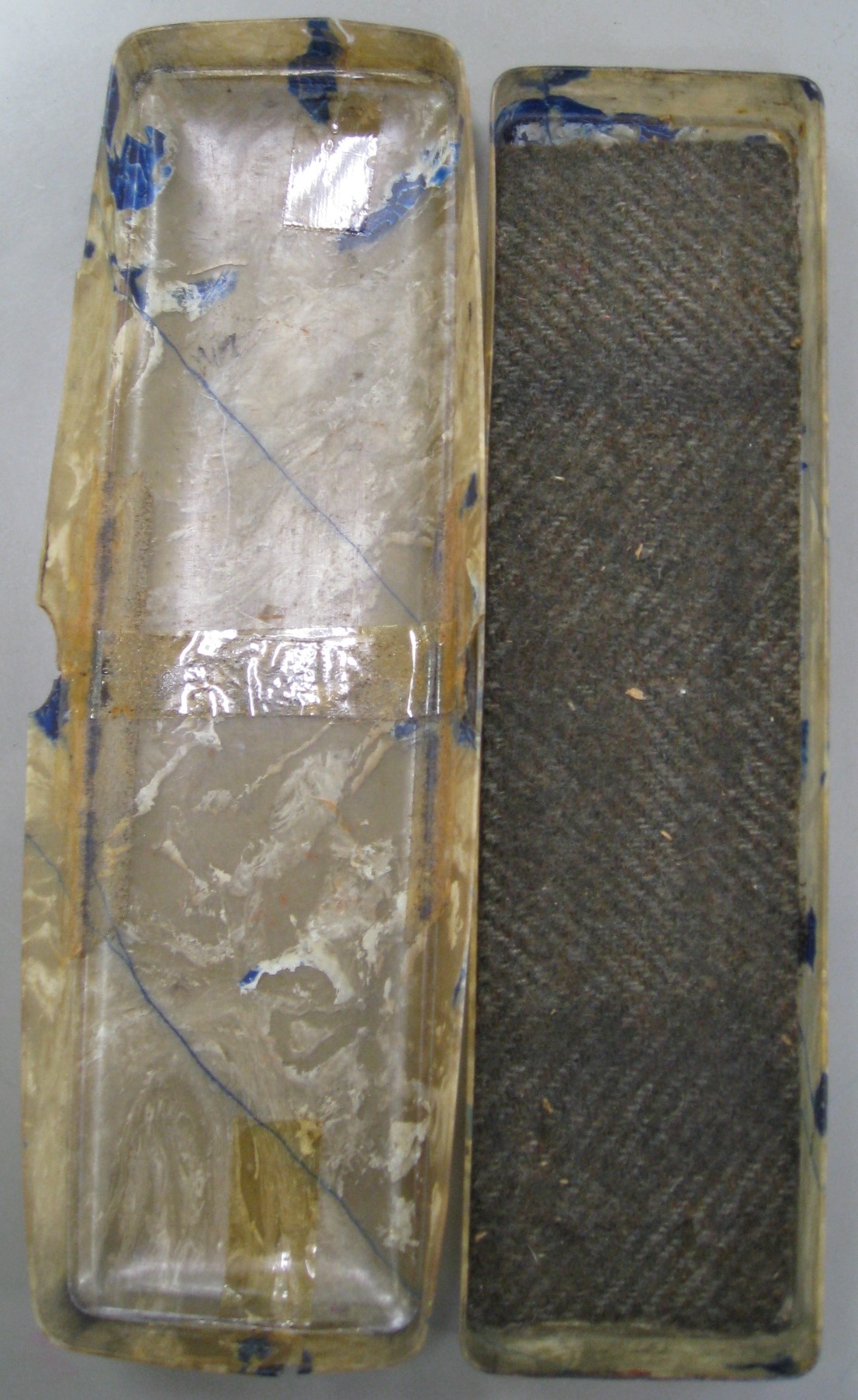 私の７６歳の母が、中学生の時使っていた。
→私の祖母→私の母
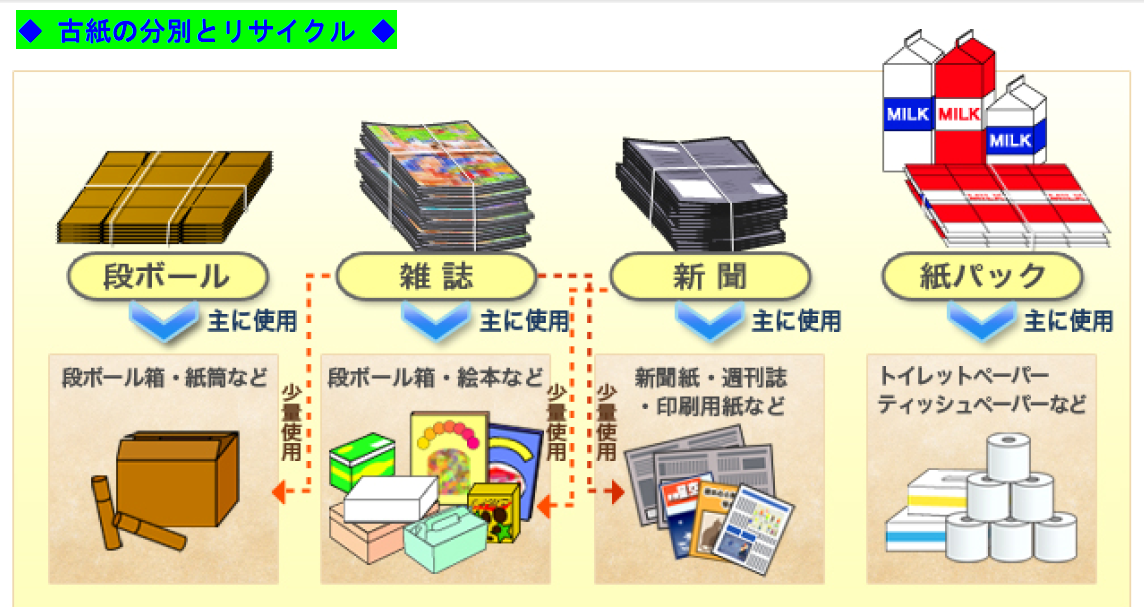 佐賀市　循環型社会推進課　３Ｒ推進係
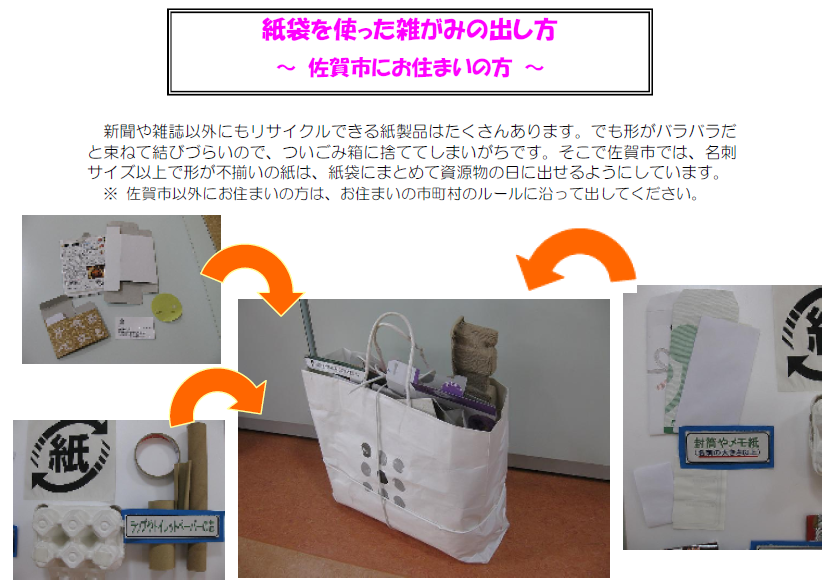 紙袋にためて出すだけ
名刺サイズ以上
佐賀市　循環型社会推進課　３Ｒ推進係
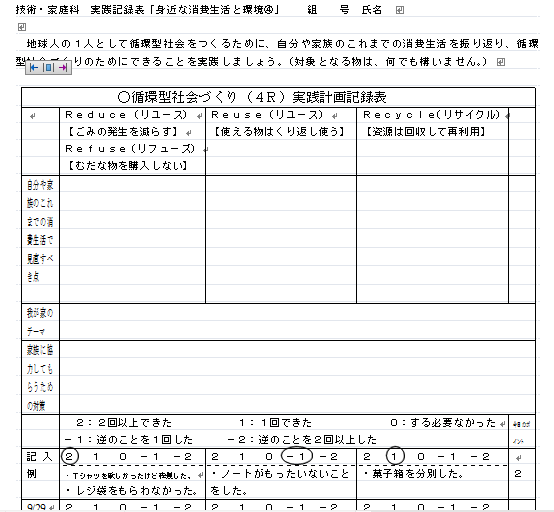 実践しよう！
行動を起こそう！
今と未来を守ろう！
①自分や家族のこれまでの消費生活で、循環型社会づくりについて見直す点。
②我が家のテーマ
③家族にも協力してもらうための対策。重要！
記入例